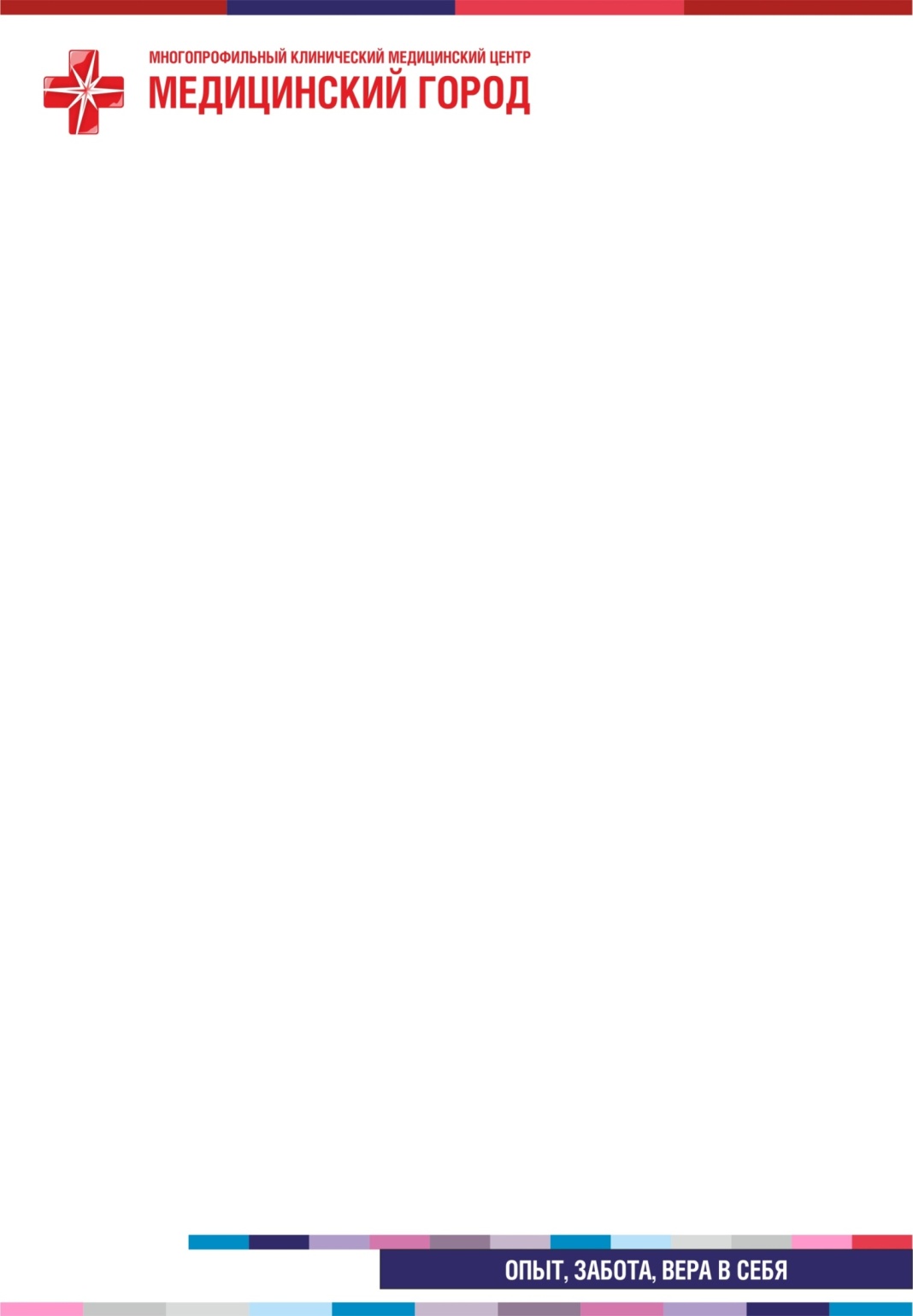 ОПТИМИЗАЦИЯ РАБОТЫ ПРИЁМА ПАЦИЕНТОВ НА СТАЦИОНАРНОЕ  ЛЕЧЕНИЕ
Грищенко Марина Васильевна старший фельдшер
Тарасова Елена Витальевна главная медицинская сестра 
ГАУЗ ТО «МКМЦ «Медицинский город»
К А Р Т О Ч К А	П Р О Е К Т А
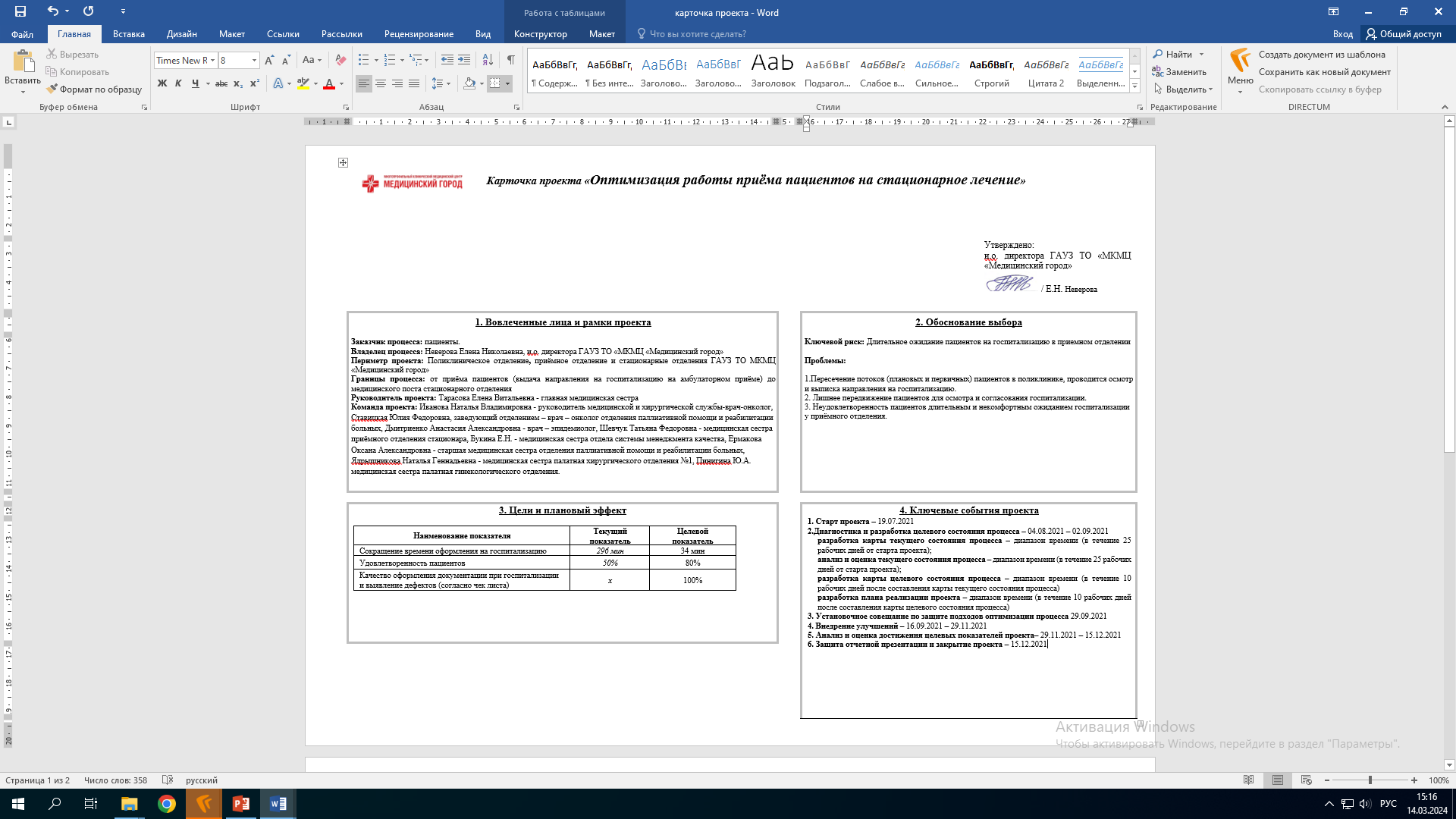 ДОРОЖНАЯ	КАРТА	ПРОЕКТА
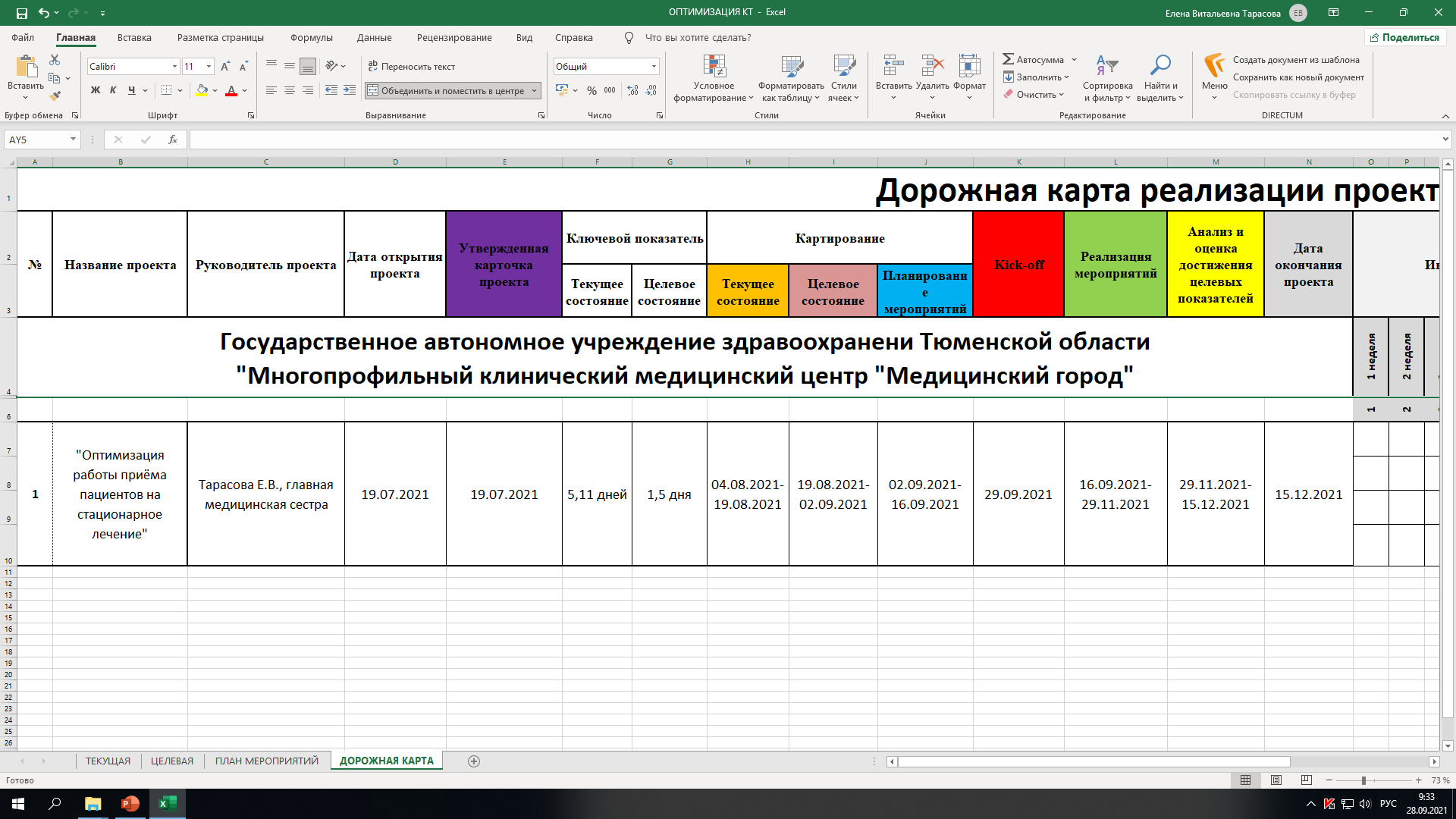 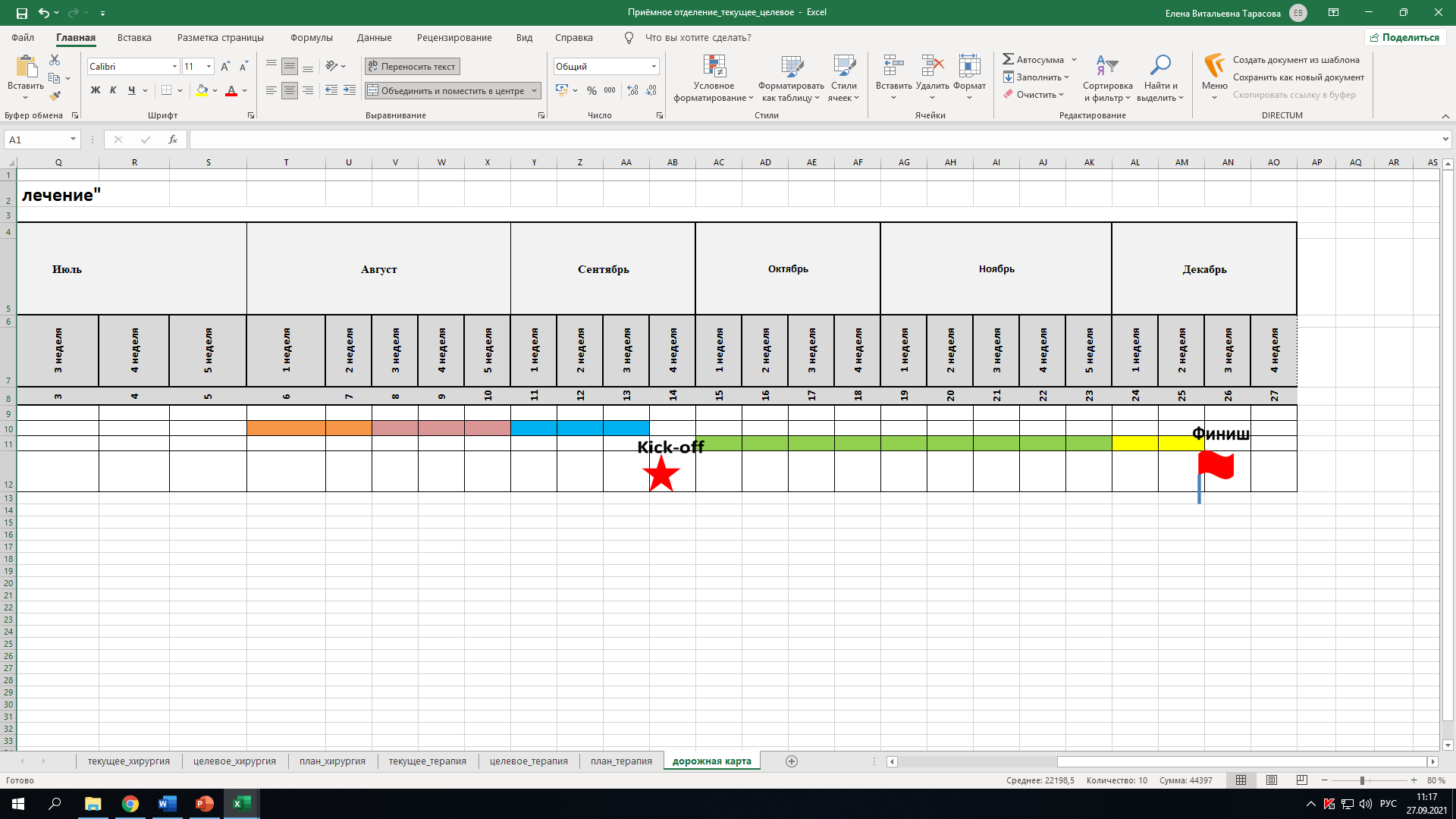 ПЛАН МЕРОПРИЯТИЙ
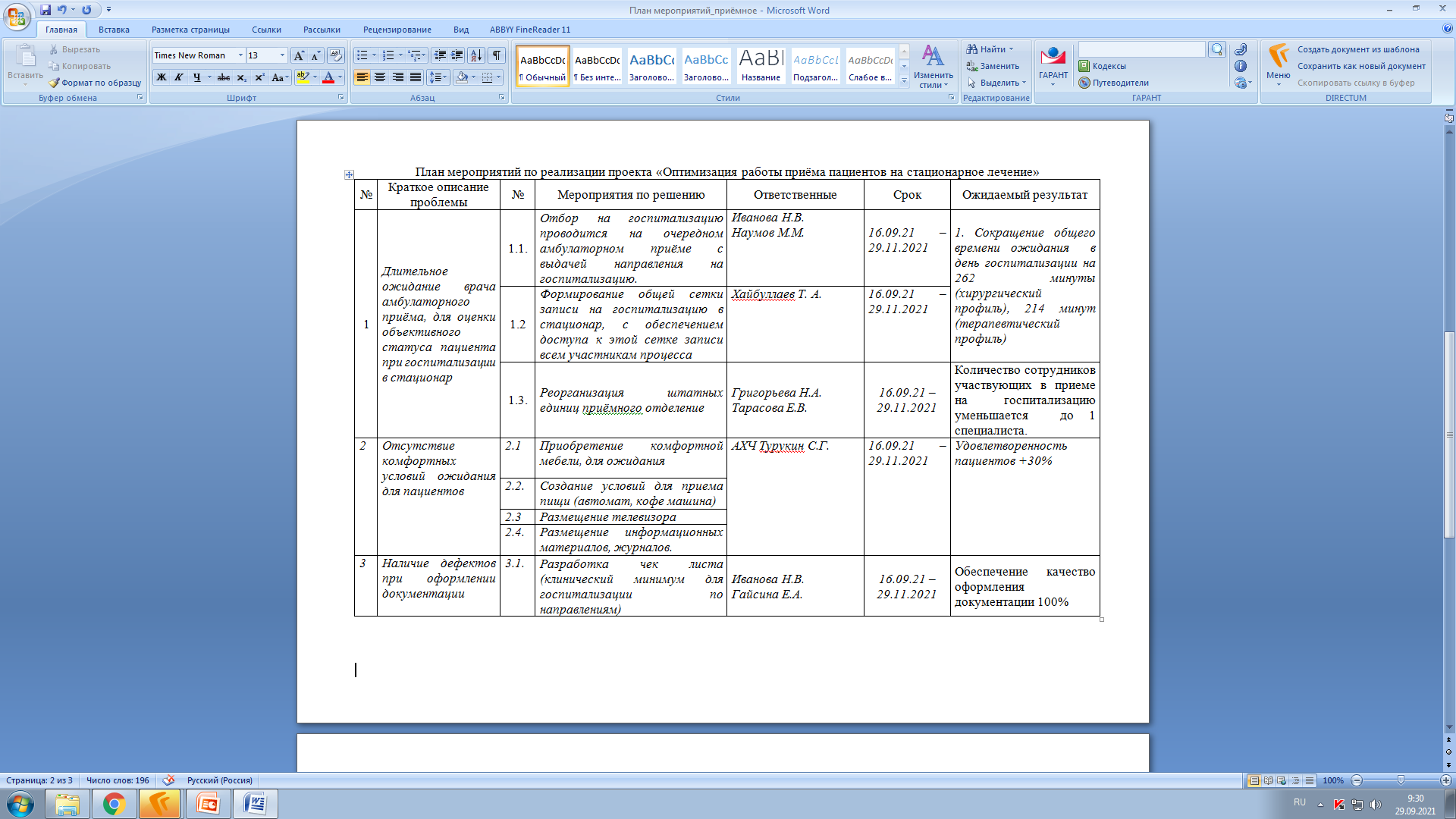 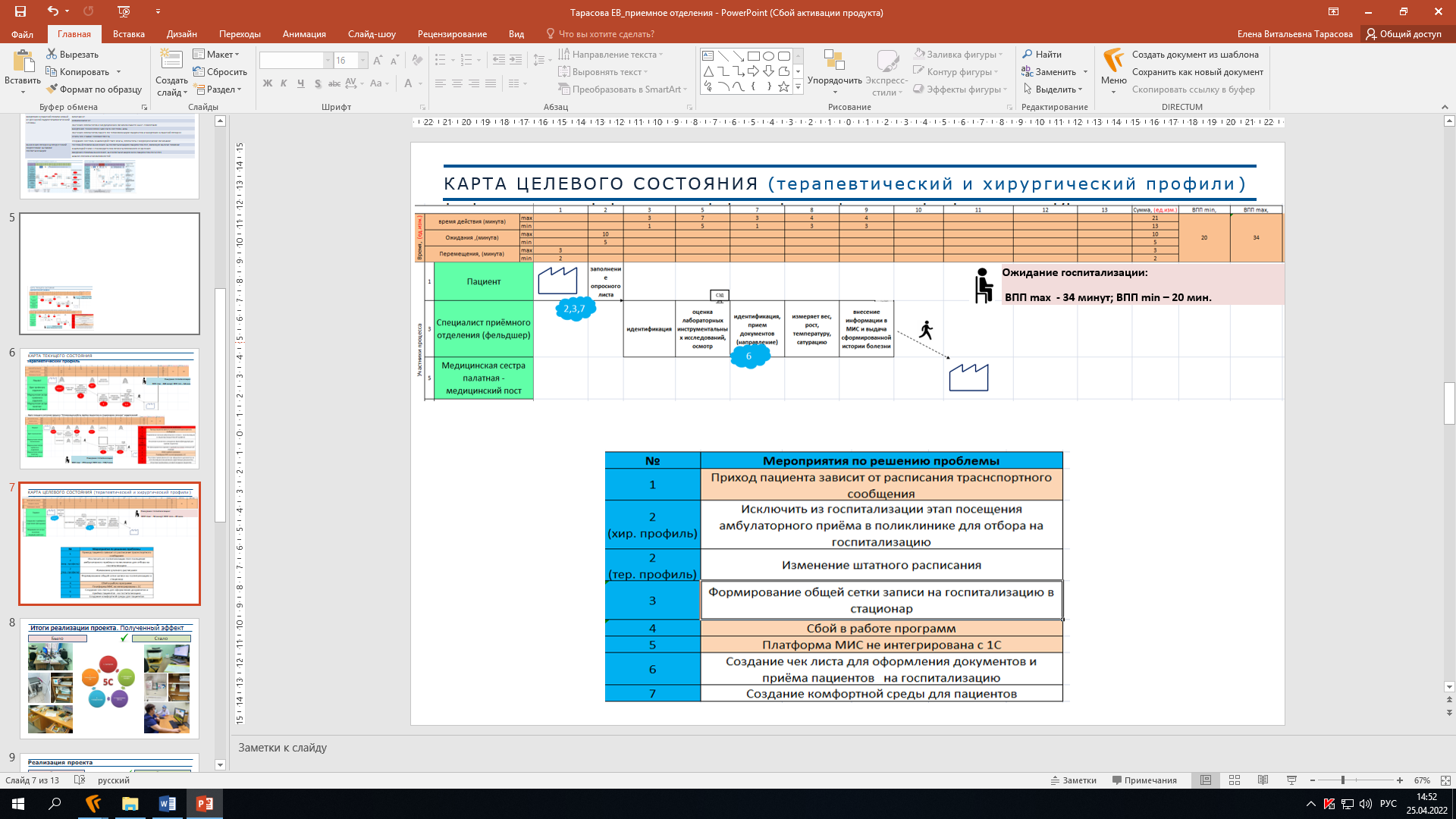 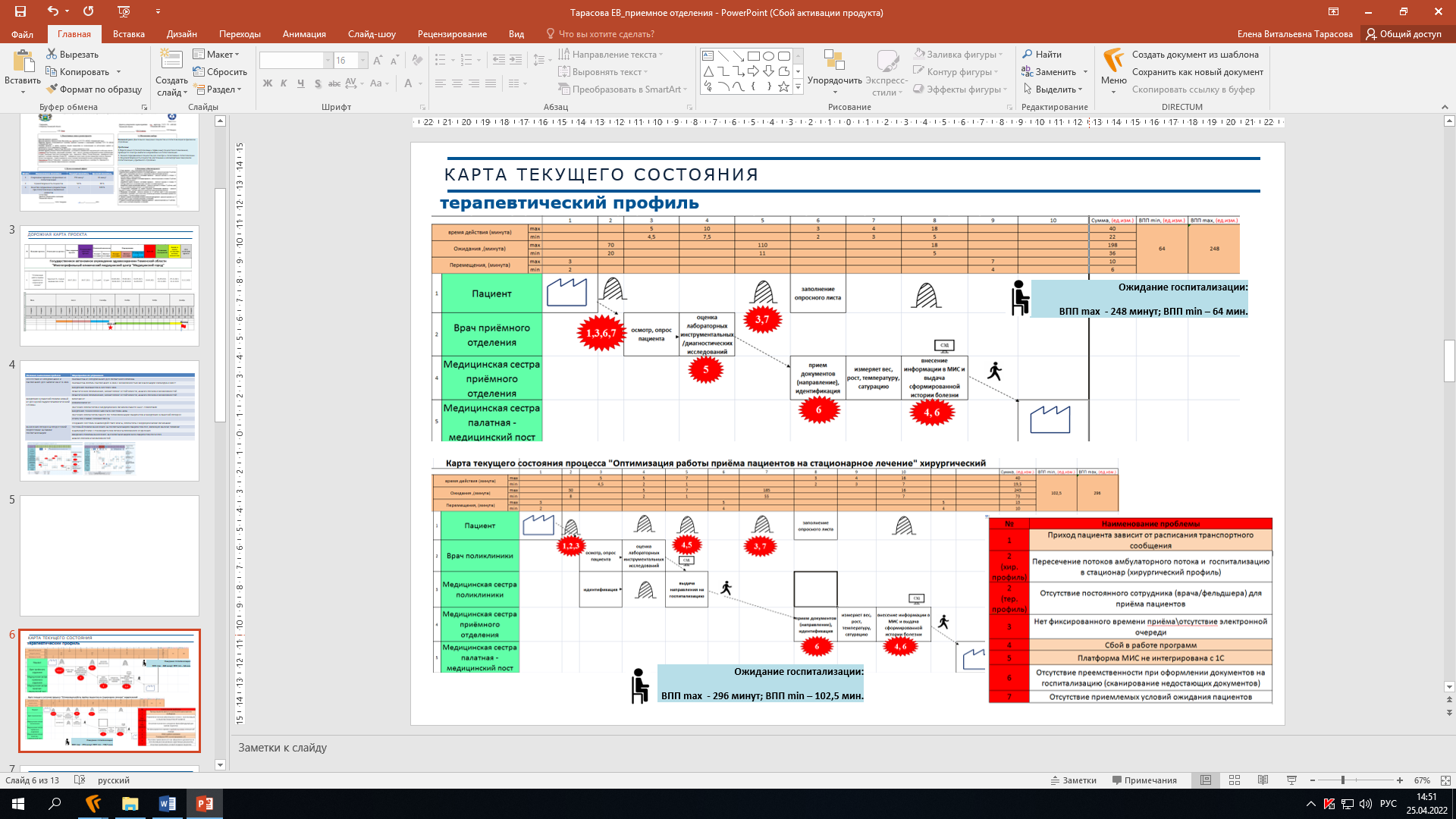 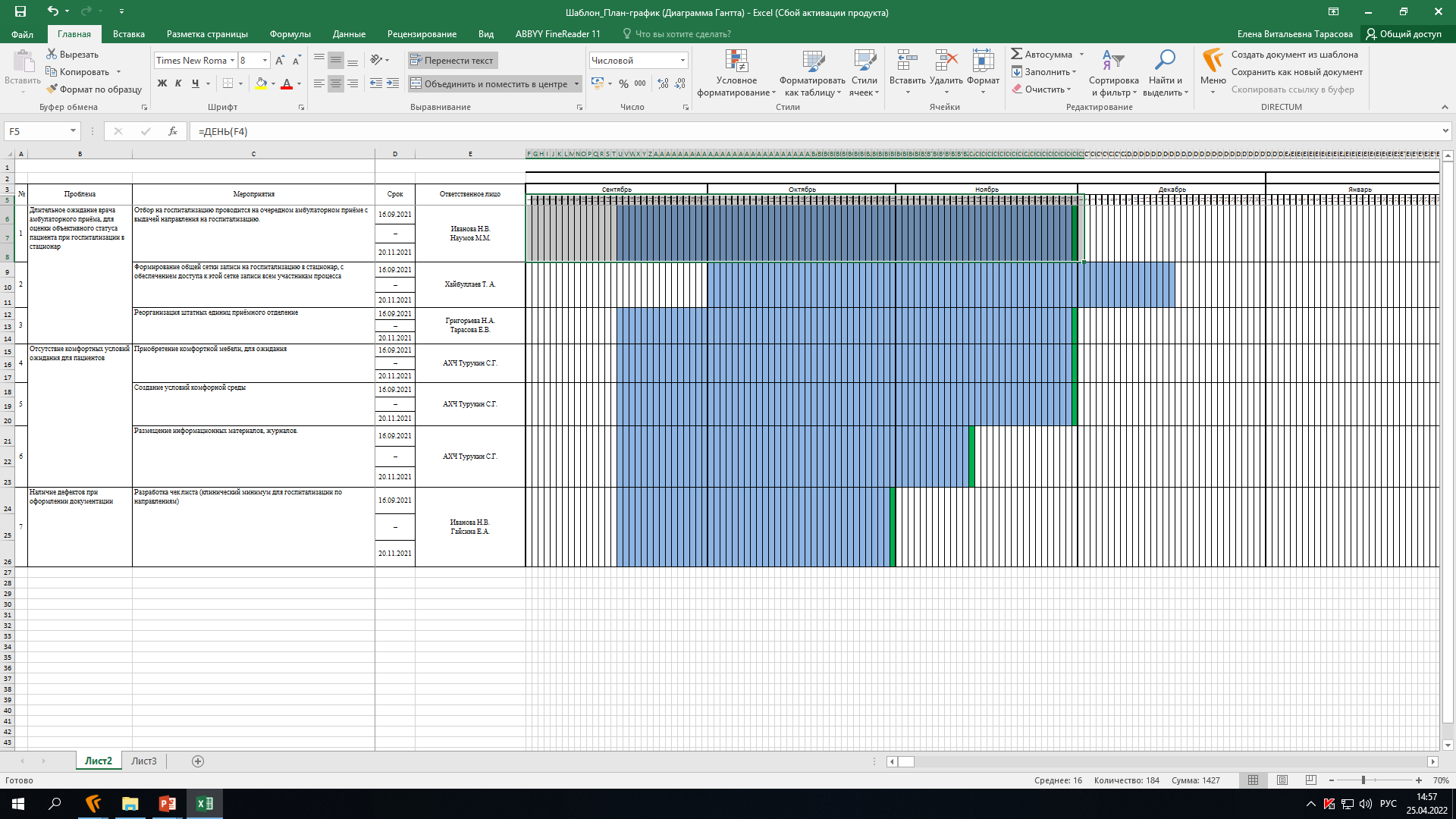 Итоги реализации проекта. Полученный эффект
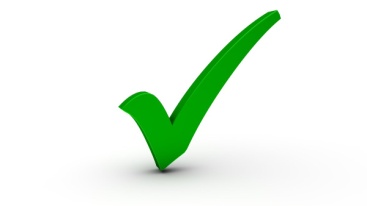 Стало
Было
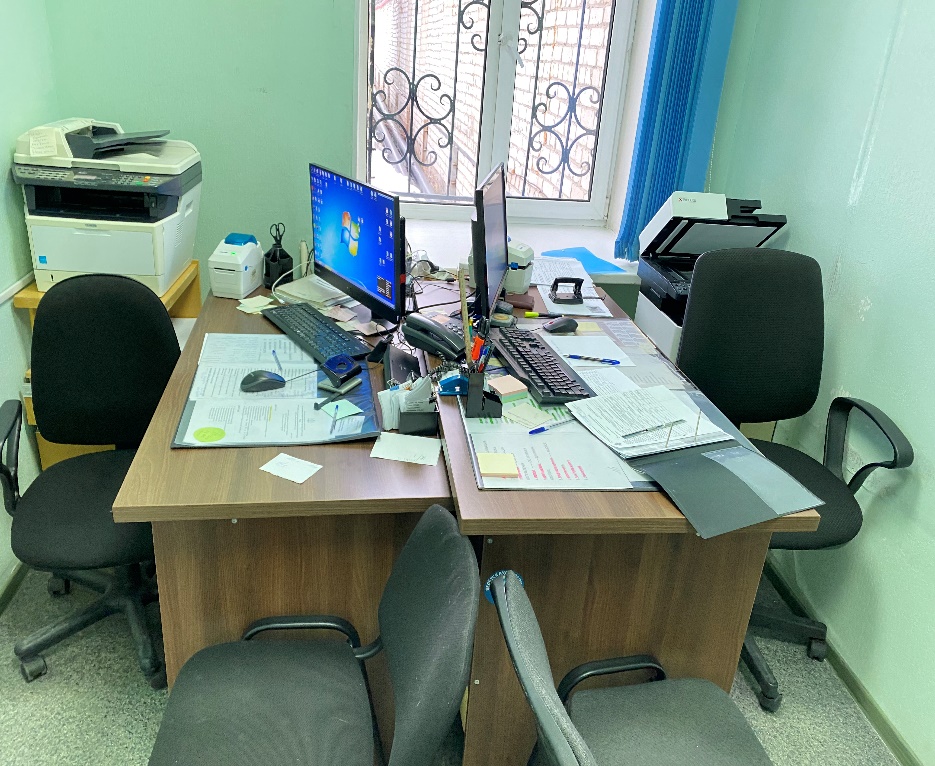 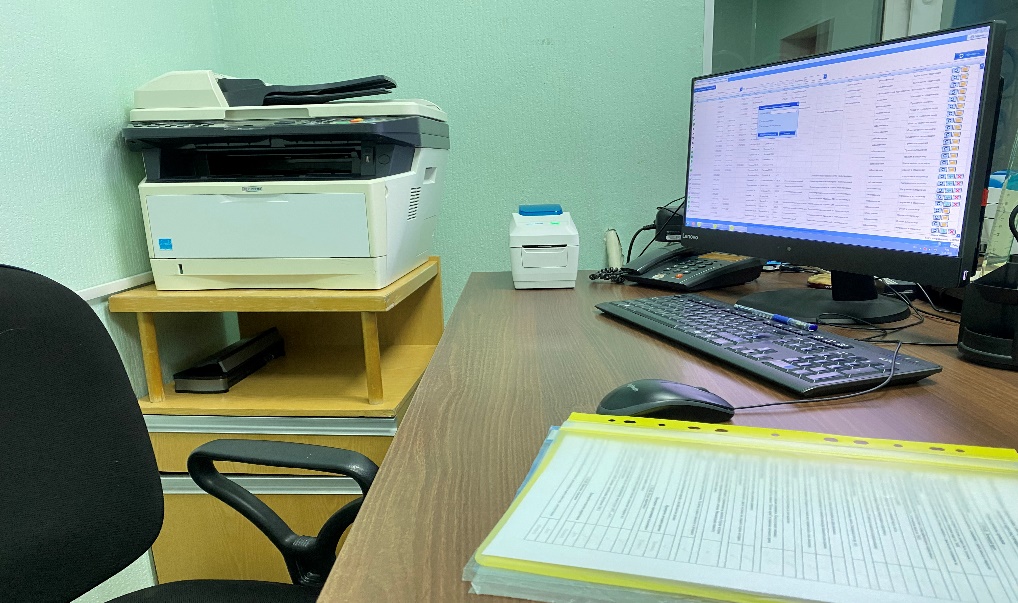 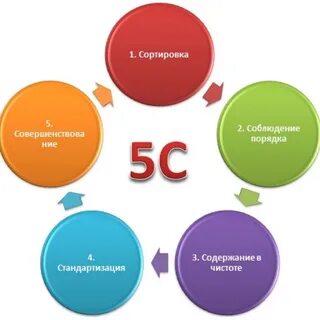 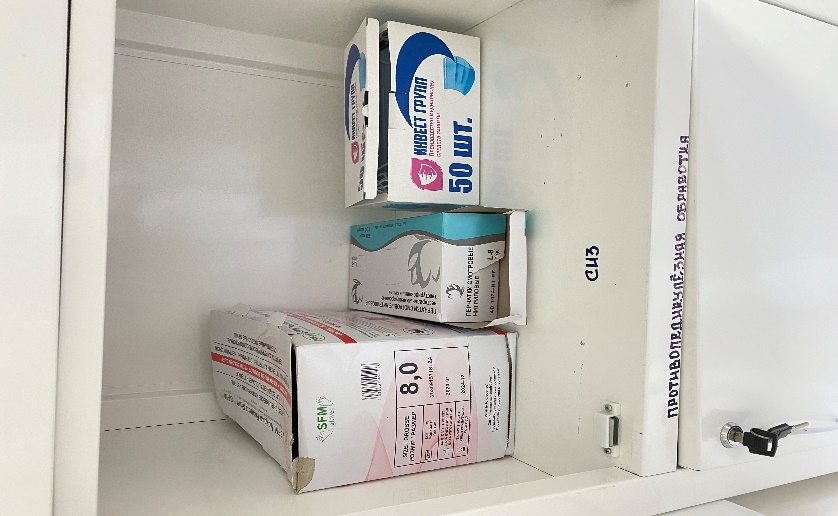 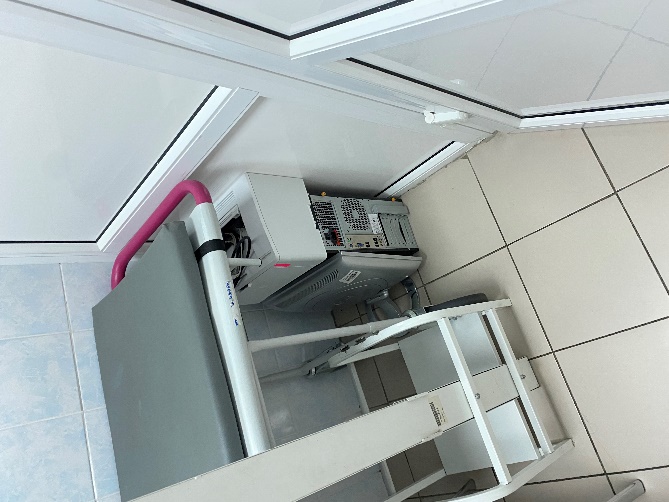 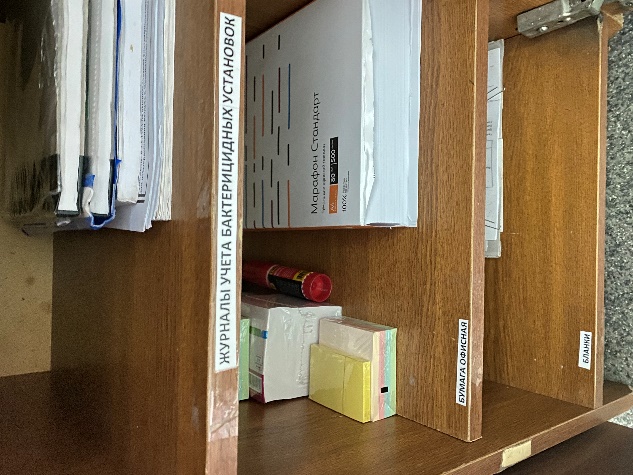 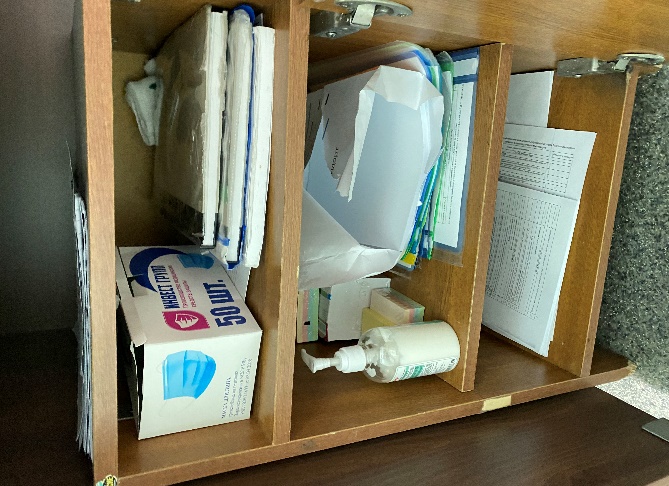 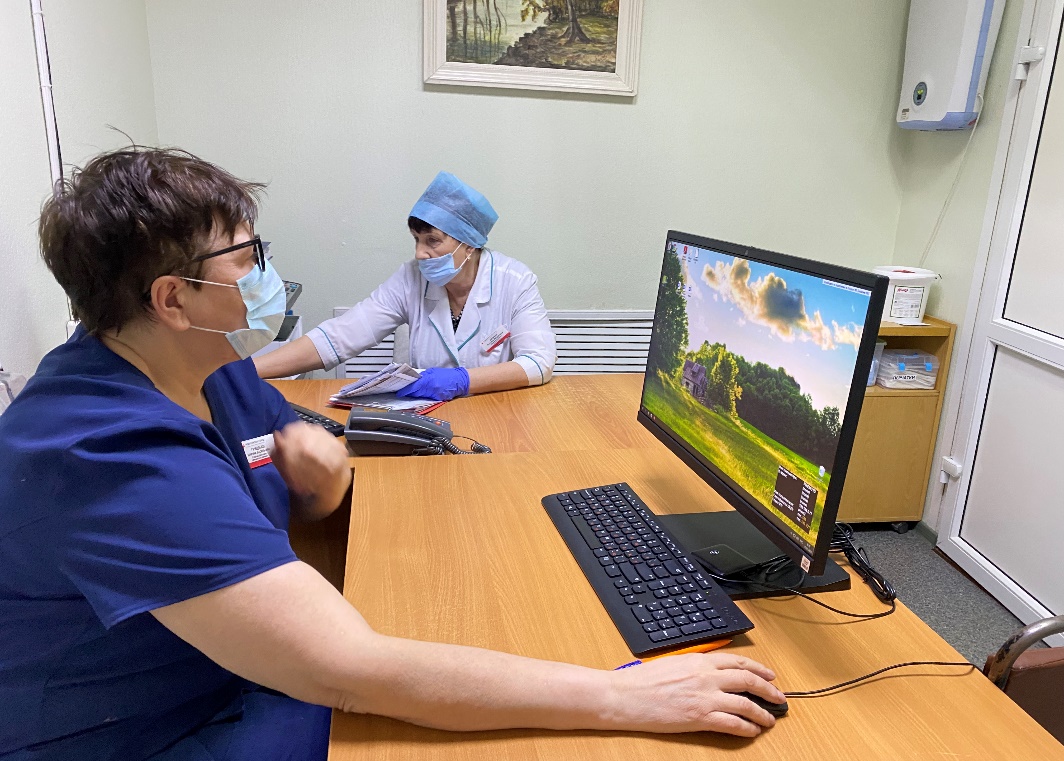 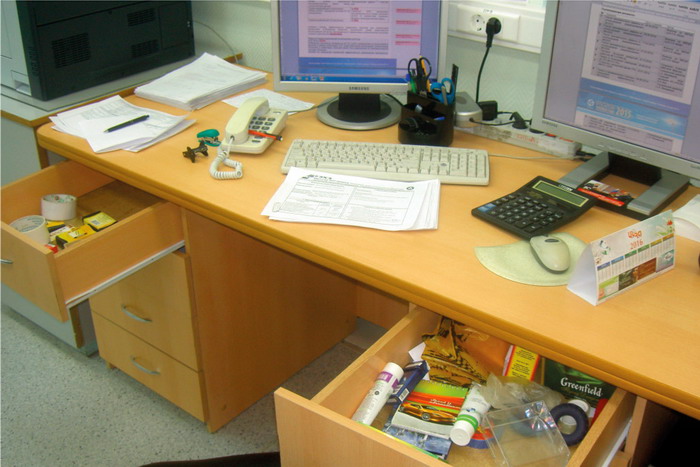 Реализация проекта
Было
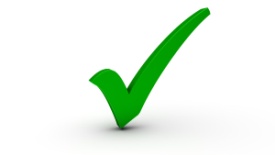 Стало
6 рабочих мест 
(2 мед. сестры, 3 регистратора, врач)
4 рабочих места
Проведена реорганизация штатных единиц приёмного отделения 
(приняты в штат 3 специалиста «фельдшер»)
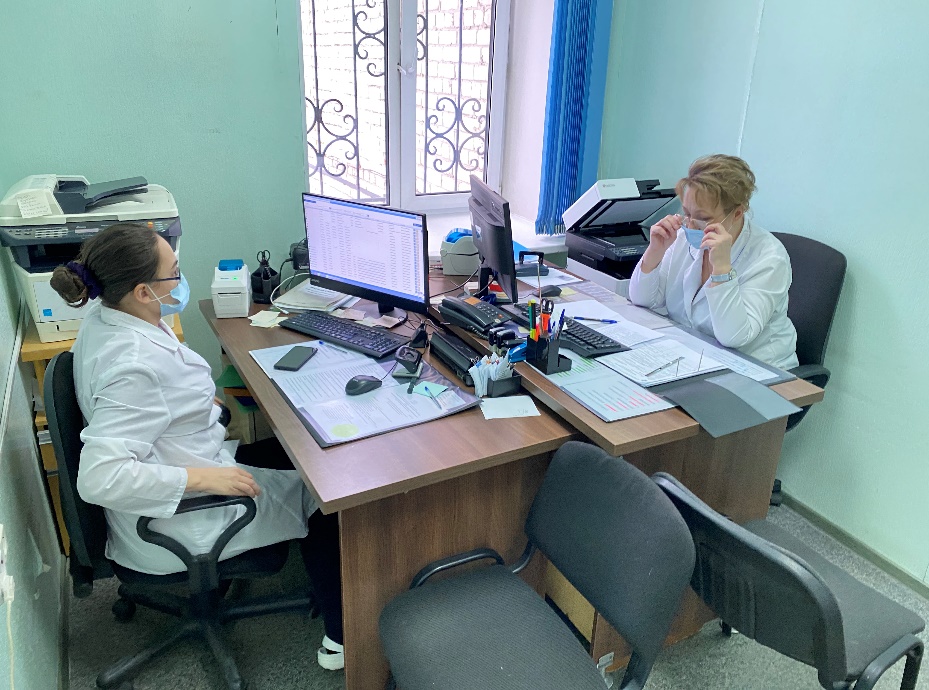 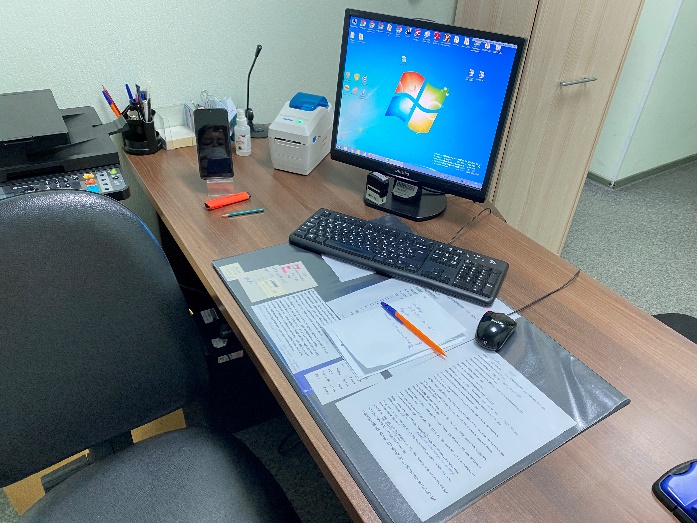 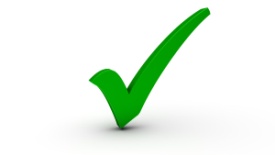 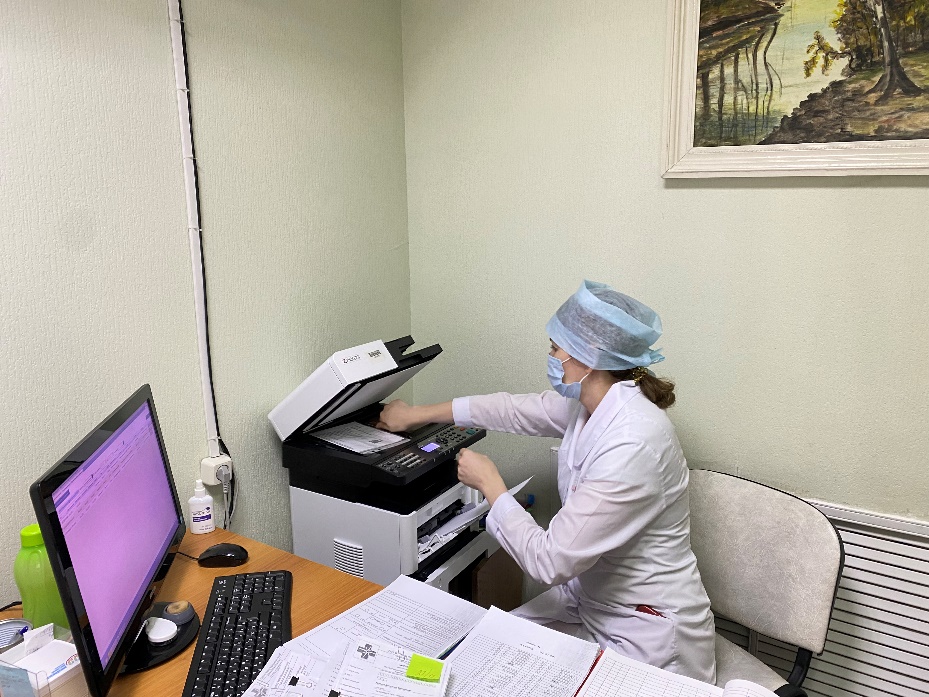 ксерокопирование документов
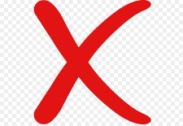 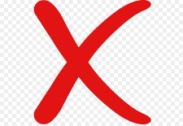 Организовано рабочее место для осмотра врача
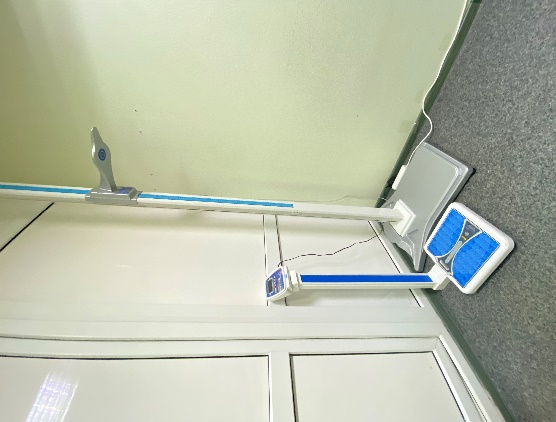 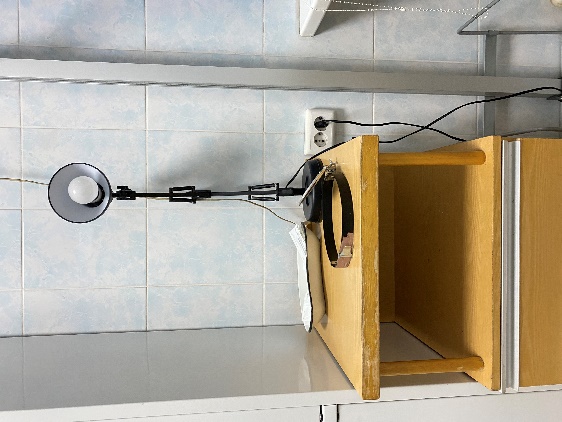 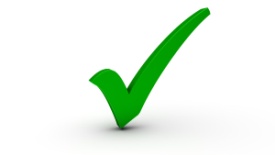 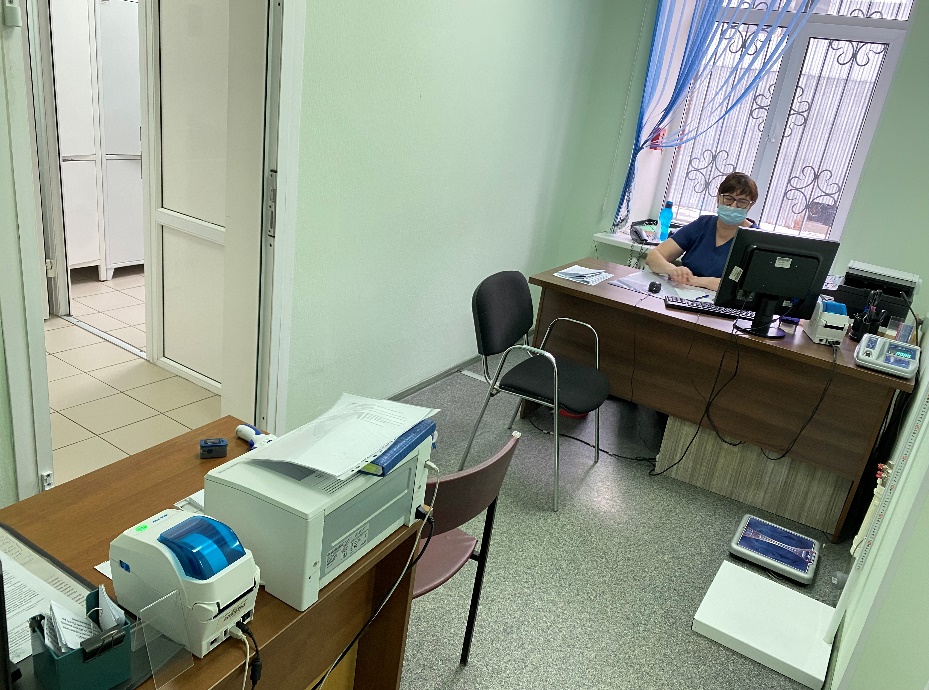 Закуплено медицинское оборудование 
(весы, ростомер)
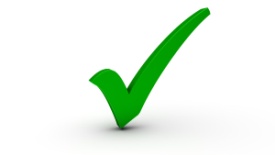 Реализация проекта
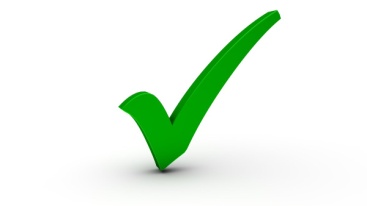 разработано
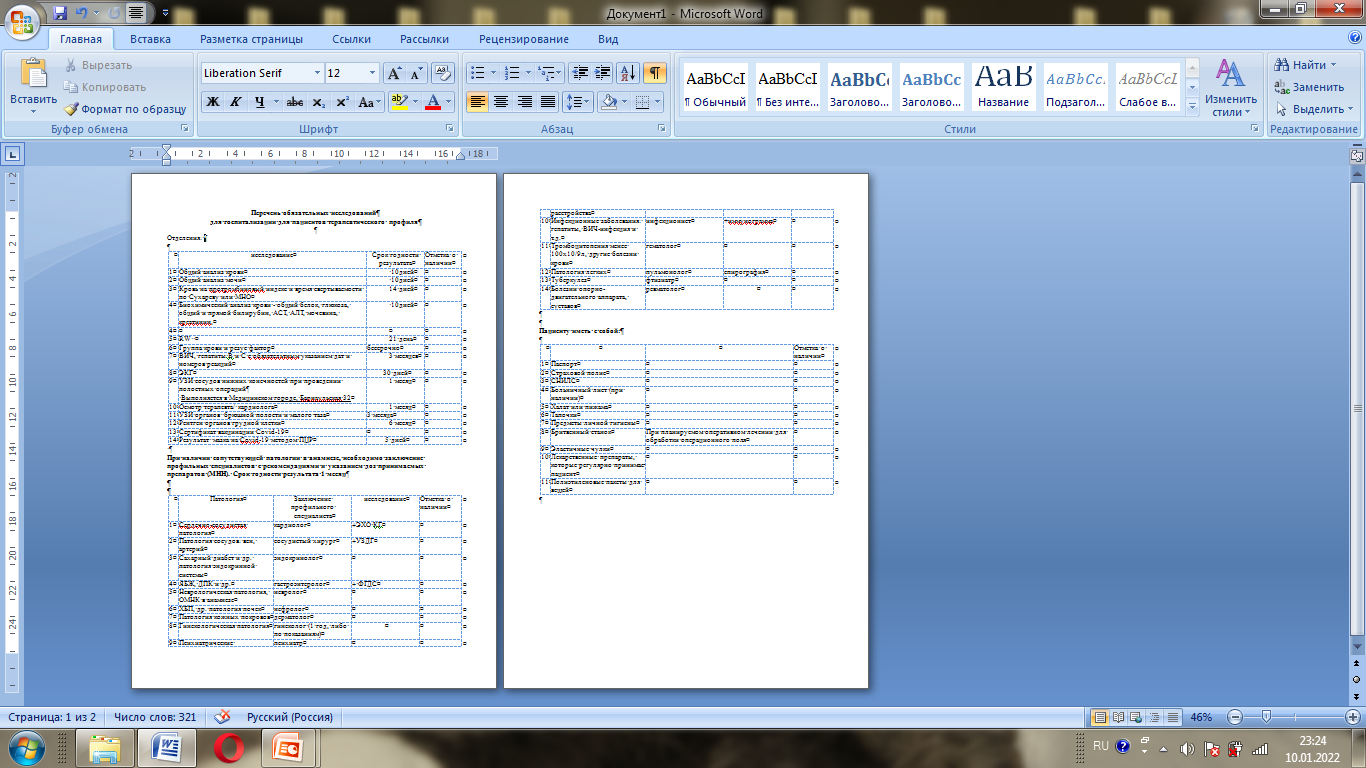 - чек листы (клинический минимум для госпитализации по направлениям: хирургический, терапевтический и радиологический профиль);
протокол «осмотра пациента» фельдшером приёмного отделения
должностные инструкции на вновь принятых специалистов (фельдшер)  
- проведено обучение фельдшеров по работе в СЭД, ЭМК и др системных продуктах используемых в работе приёмного отделения + получена ЭЦП
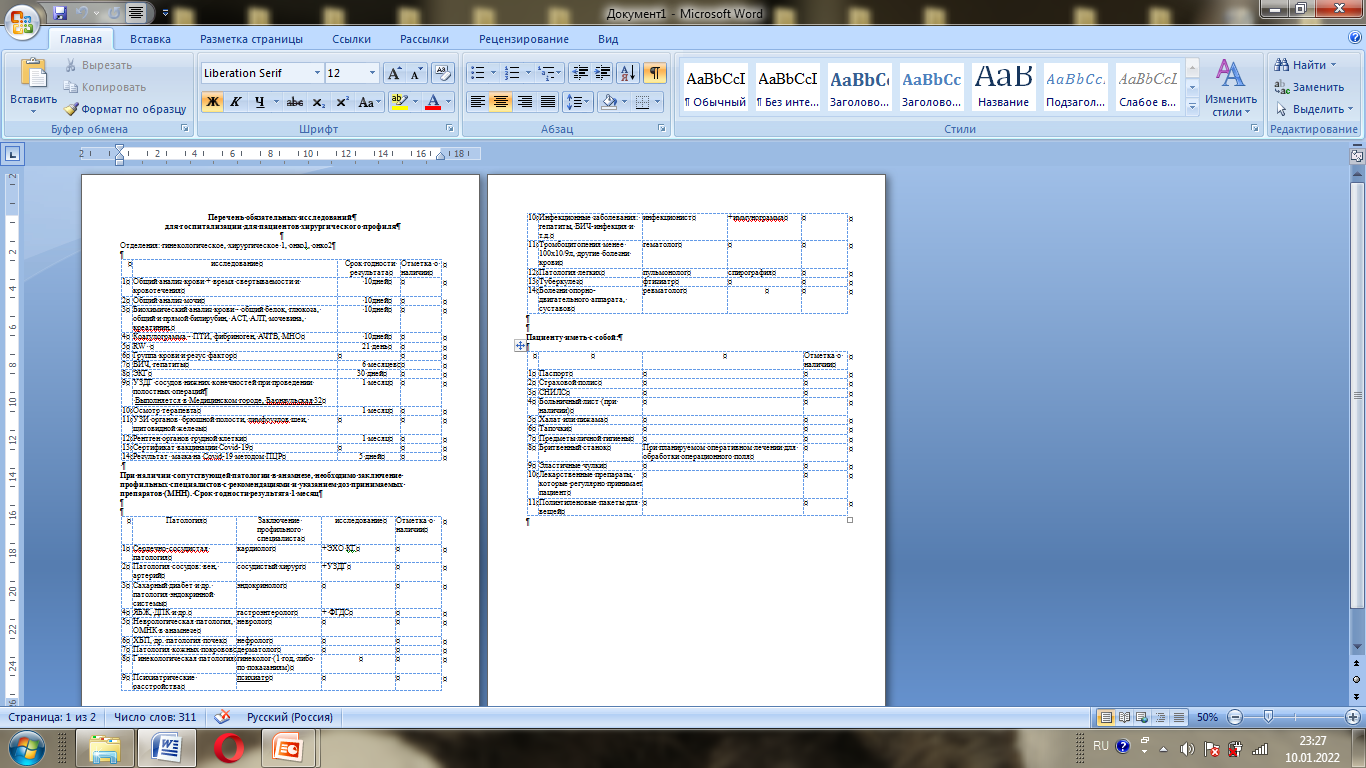 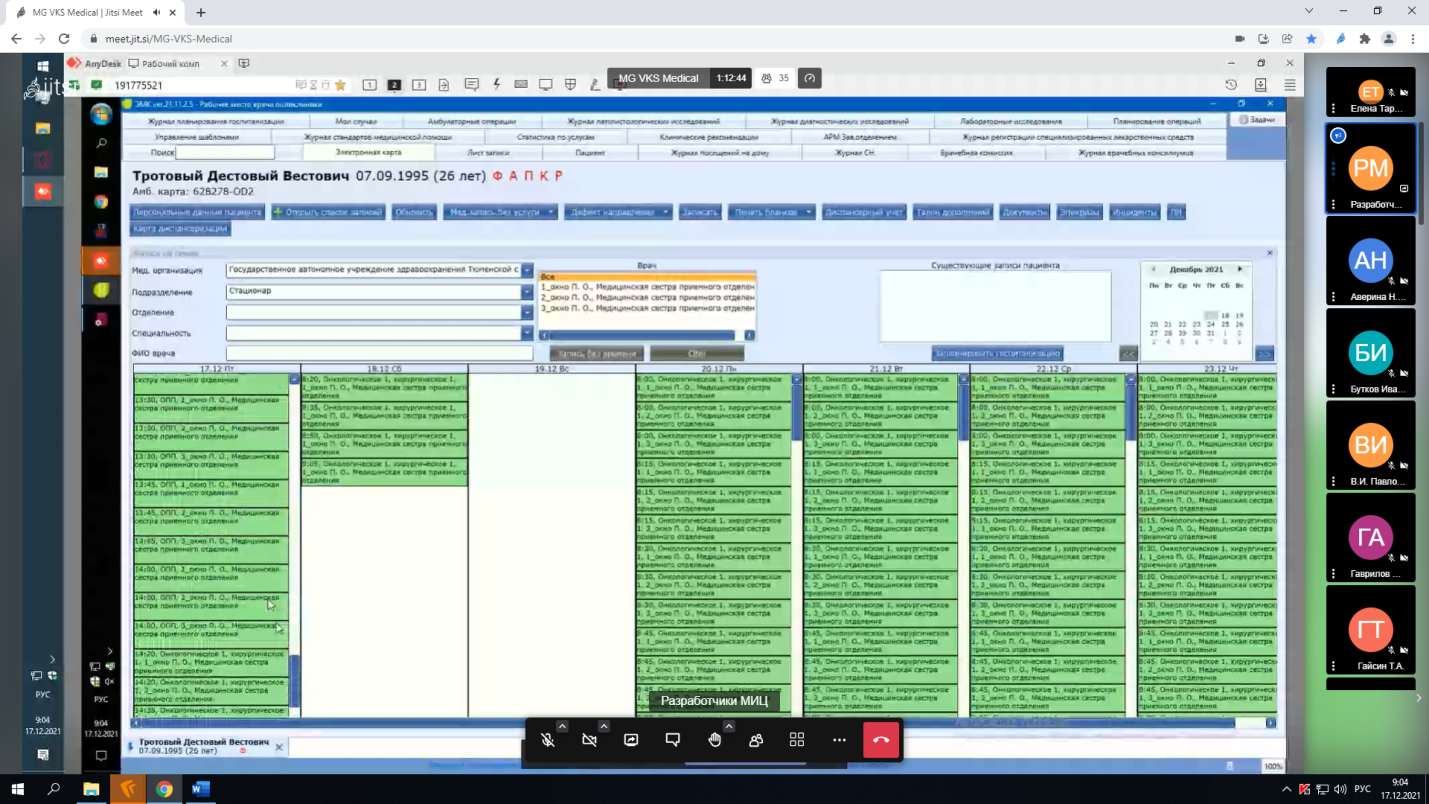 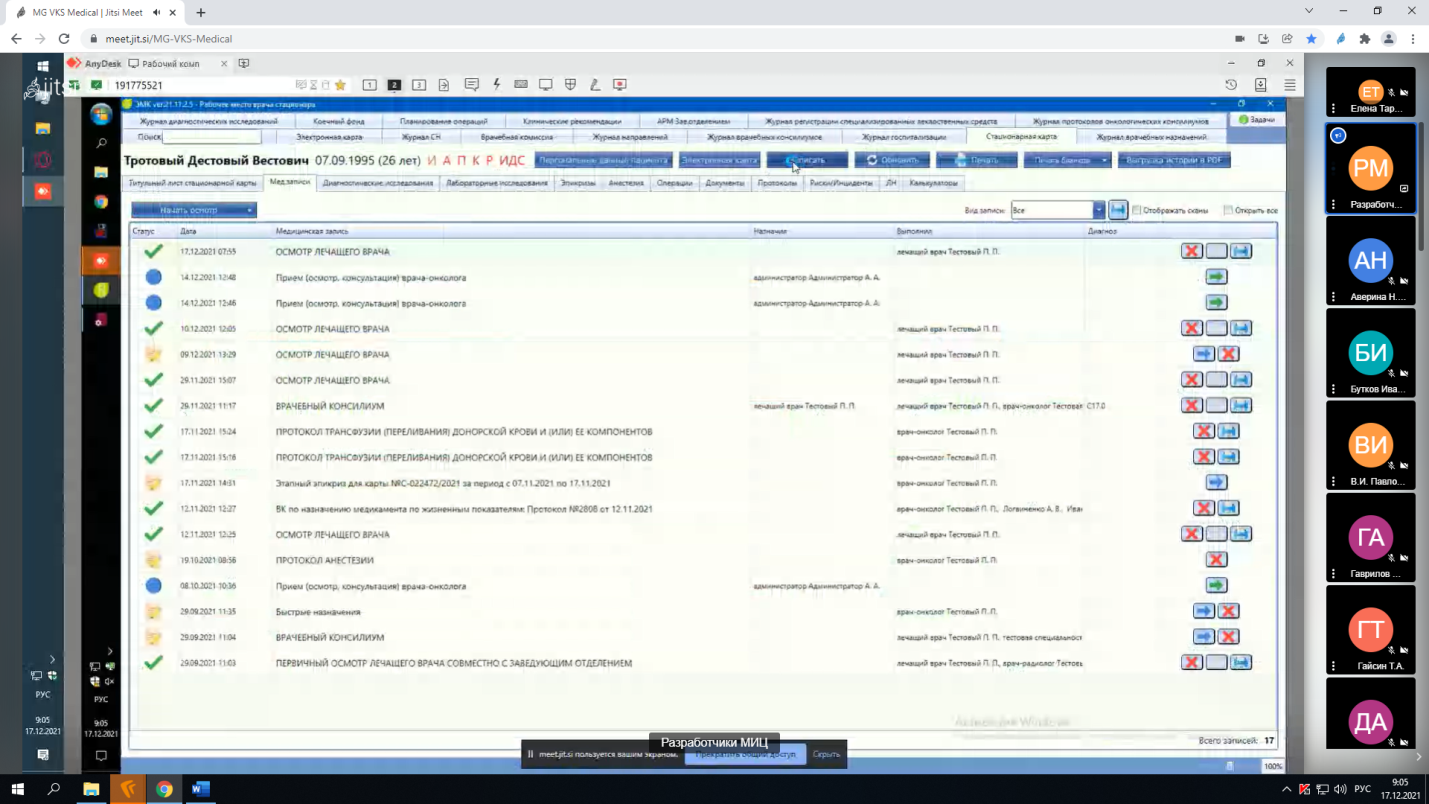 Сформирована сетка записи на госпитализацию в стационар в программе «локус»
комфортная зона для ожидания на госпитализацию (выставлены диванчики, размещены информационные материалы), организован питьевой режим.
Организована зона для проведения  «экспресс тестов на ковид» - отдельно выделенным персоналом
Работа в МИС «инфекций нет»
Проведение пульсоксиметрии
Заполнение опросного листа
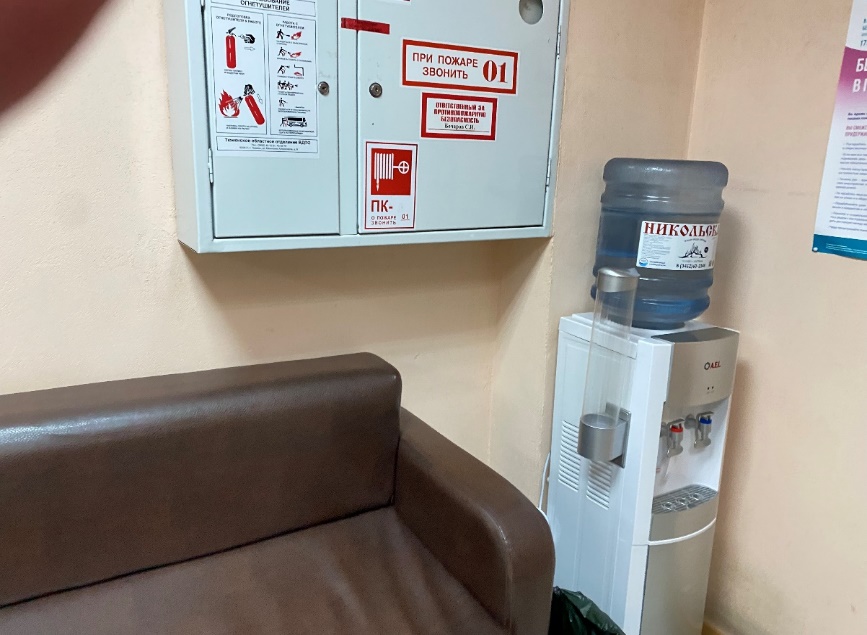 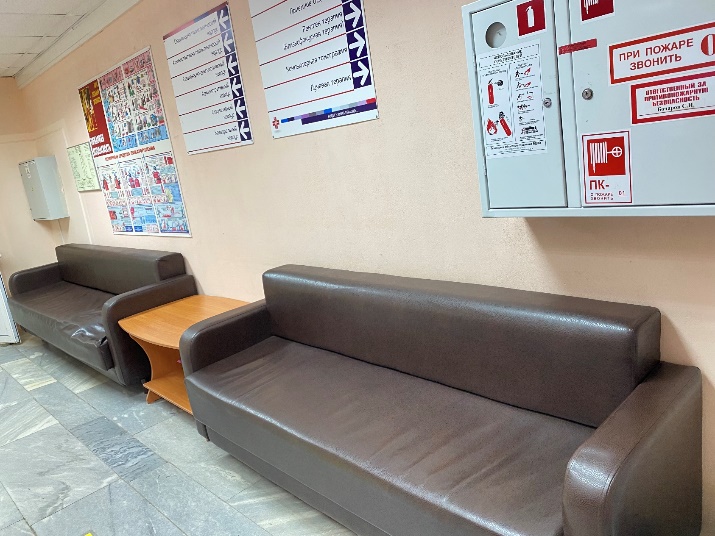 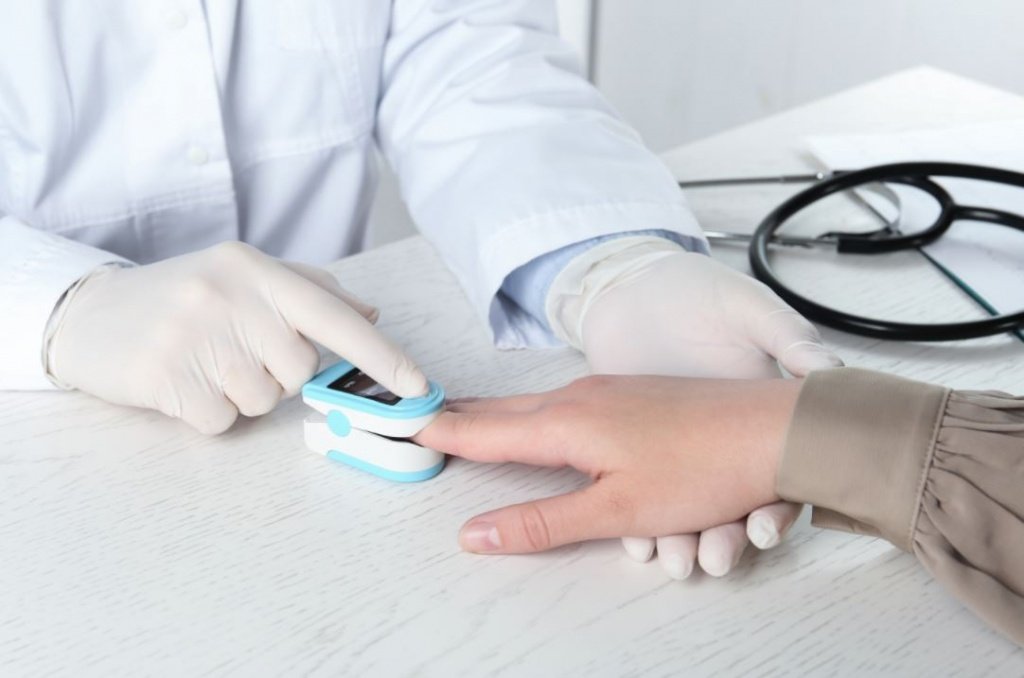 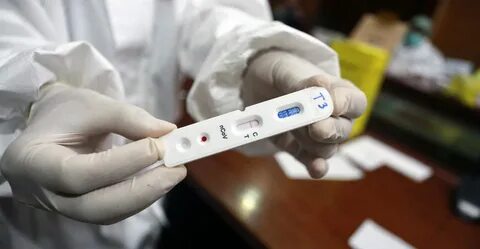 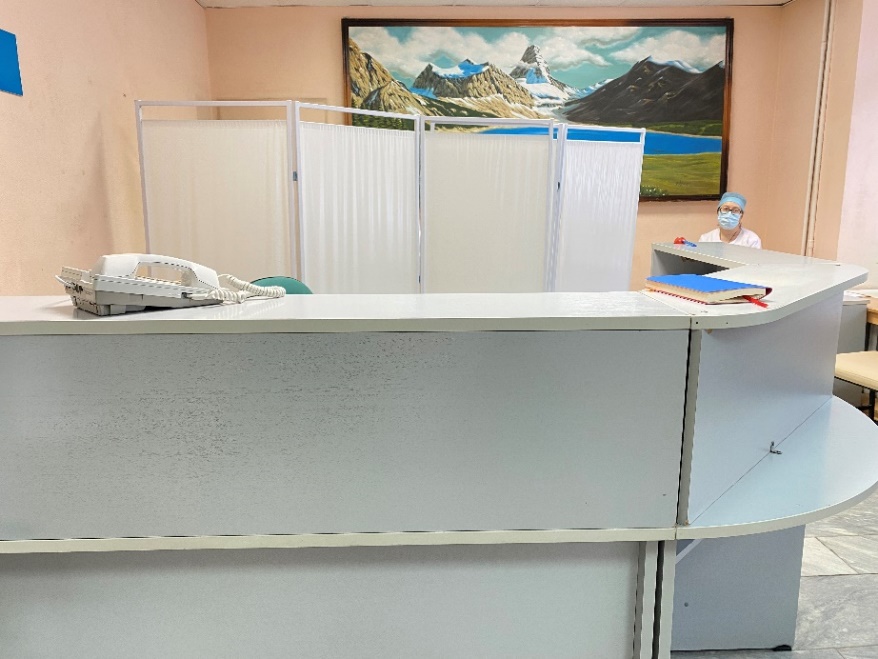 ИТОГОВЫЕ ПОКАЗАТЕЛИ ПРОЕКТА
Благодарю за внимание!